Genero liricoProfesora: Cecilia Farías Jeria
Definición del lenguaje lirico
La lírica o género lírico es un género literario en el que el autor transmite sentimientos, emociones o sensaciones respecto a una persona u objeto de inspiración. La expresión habitual del género lírico es el poema. Aunque los textos líricos suelen utilizar como forma de expresión el verso, hay también textos líricos en prosa(prosa poética).
Función del lenguaje
Se denominan funciones del lenguaje aquellas expresiones del mismo que pueden trasmitir las actitudes del emisor (del hablante, en la comunicación oral y del escritor, en la comunicación escrita) frente al proceso comunicativo.
Función Emotiva o Expresiva
Función Conativa o Apelativa
Función Referencial
Función Metalingüística
Función Fática
Función Poética
Propósito de los textos poéticos
Texto es un conjunto de signos, codificados en un sistema, que intenta transmitir un mensaje. La poesía, por su parte, está vinculada a la intención estética de las palabras, especialmente cuando se organizan en verso.
Definición de hablante lirico:
El hablante lírico es el que transmite sus sentimientos y emociones, el que habla en el poema para expresar su mundo interior. El hablante puede adoptar las siguientes actitudes líricas: 
Actitud de canción o carmínica 
Actitud enunciativa 
Actitud apelativa o apostrófica
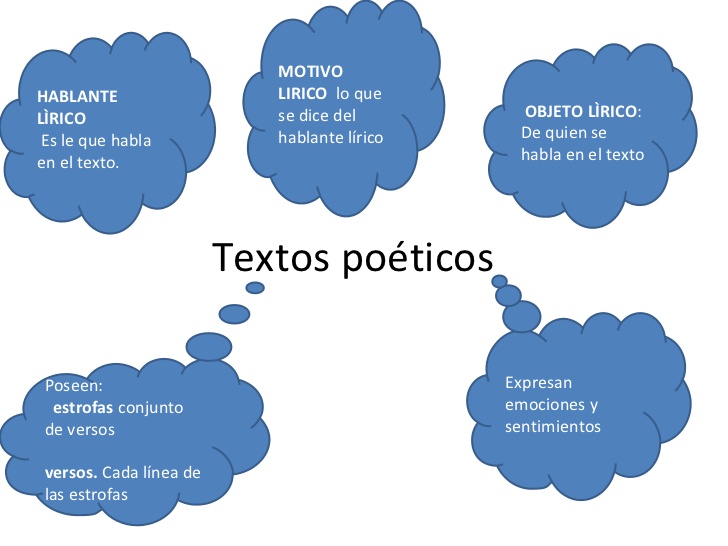 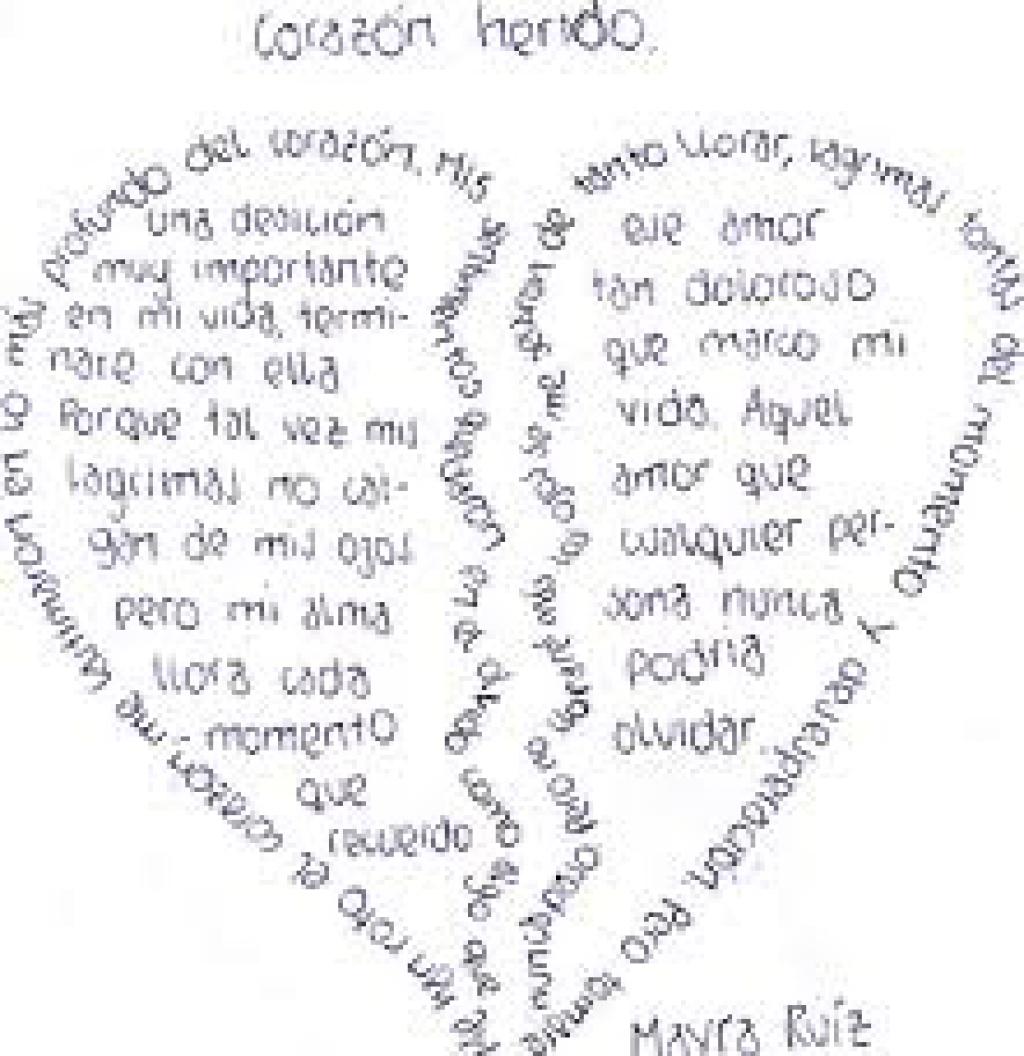 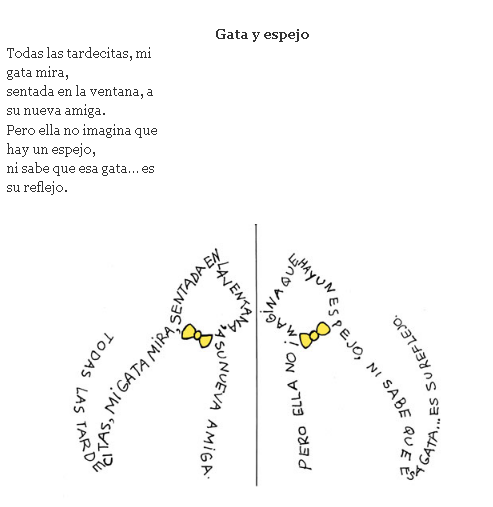